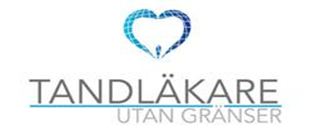 Ekonomi 2019
TANDLÄKARE UTAN GRÄNSER
Ekonomiberättelse
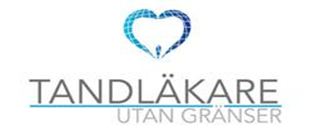 Balansräkning
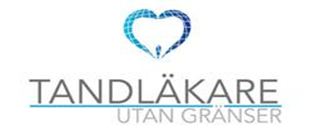 Revisionsberättelse
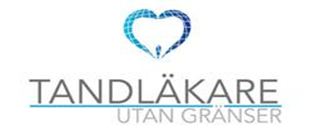 Budgetförslag
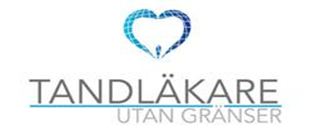 Projektländer :                                                                            380 000 kr 
1-2 resor till Zimbabwe                                                        	
3 resor till Tanzania                                                                      
Fortsatt underhållning i Nepal projektet ?                        	
2 resor till Filippinerna                                                               
Etiopien som projektland                                	             
2 resor till Burkina Faso           
Uppstart av Kenya som projektland        
Reseersättning till styrelsemedlemmar                                  30 000 kr 
Reseersättning till volontärer (stipendium)                           24 000 kr 
Övriga kostnader (ex, förrådshyra)                                          40 000 kr
[Speaker Notes: 2 resor till Zimbabwe                                                        	120 000 kr
2 resor till Tanzania                                                                     65 000kr  
Fortsatt underhållning i Nepal projektet                          	30 000 kr 
2 resor till Filippinerna                                                               60 000 kr 
Etiopien som projektland                                	             50 000 kr
Burkina Faso som nytt projektland, 1- 2 resor                      60 000 kr]